PILSON_Fig 11_01
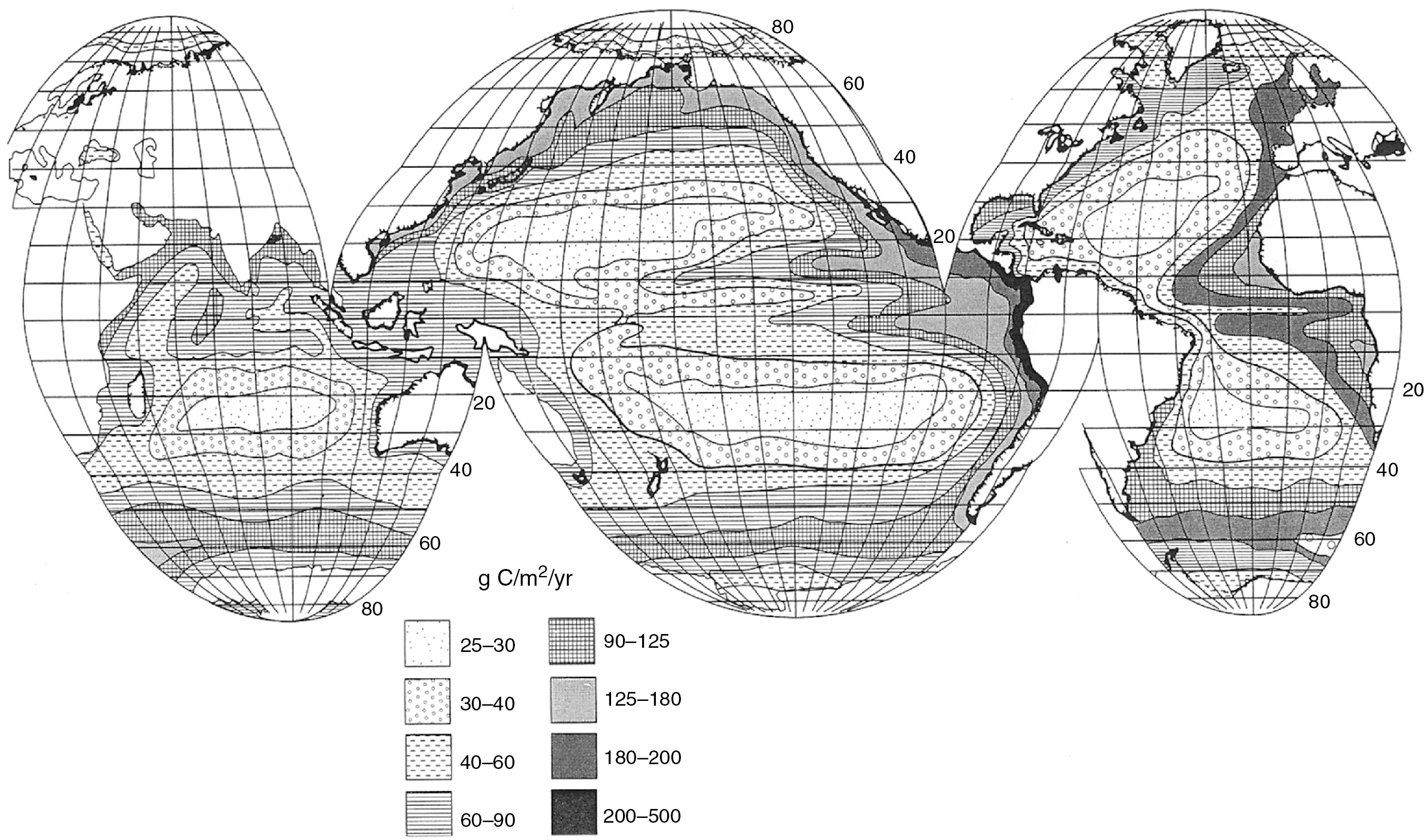 © Cambridge University Press 2012
PILSON_Fig 11_02
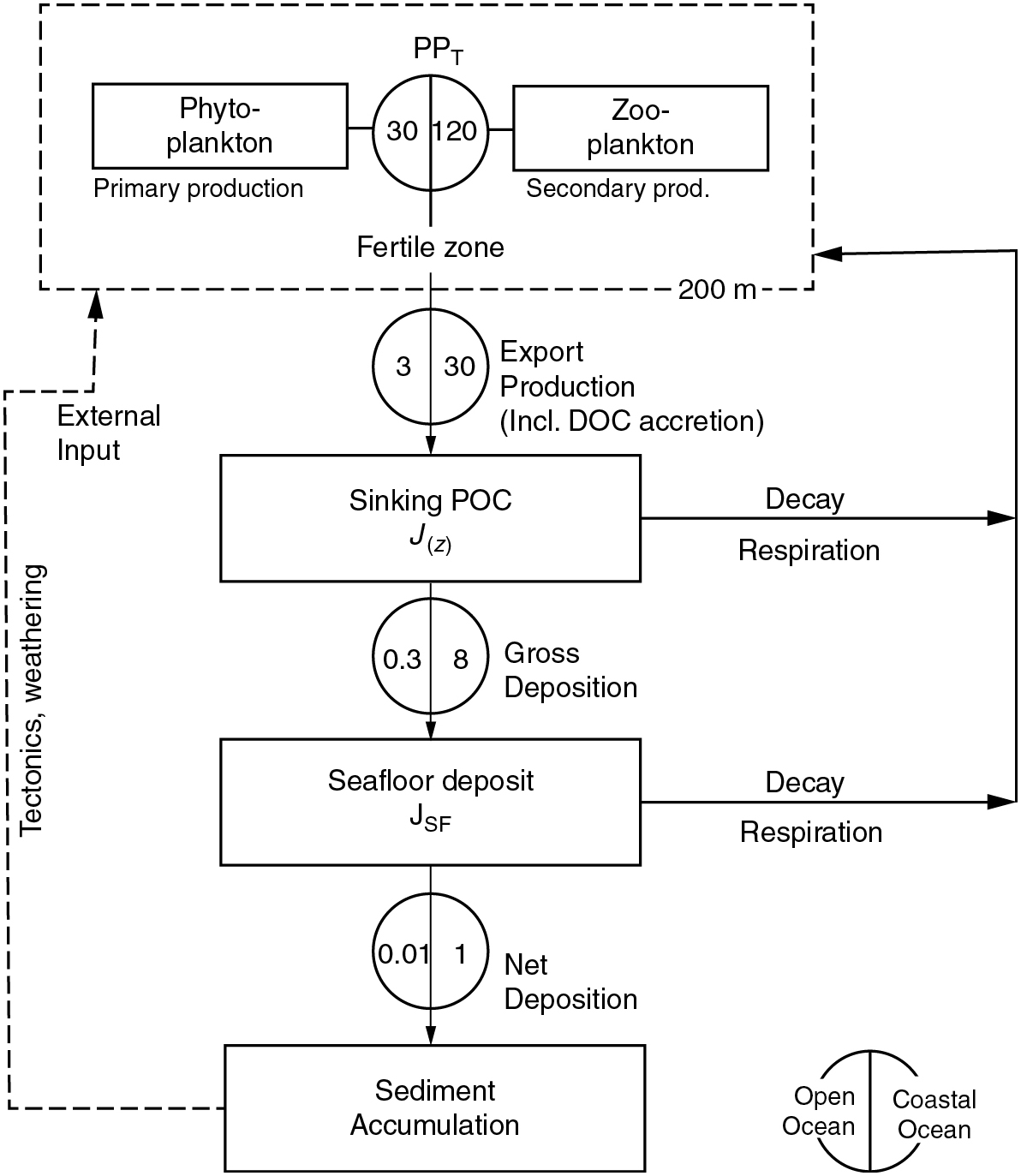 © Cambridge University Press 2012
PILSON_Fig 11_03
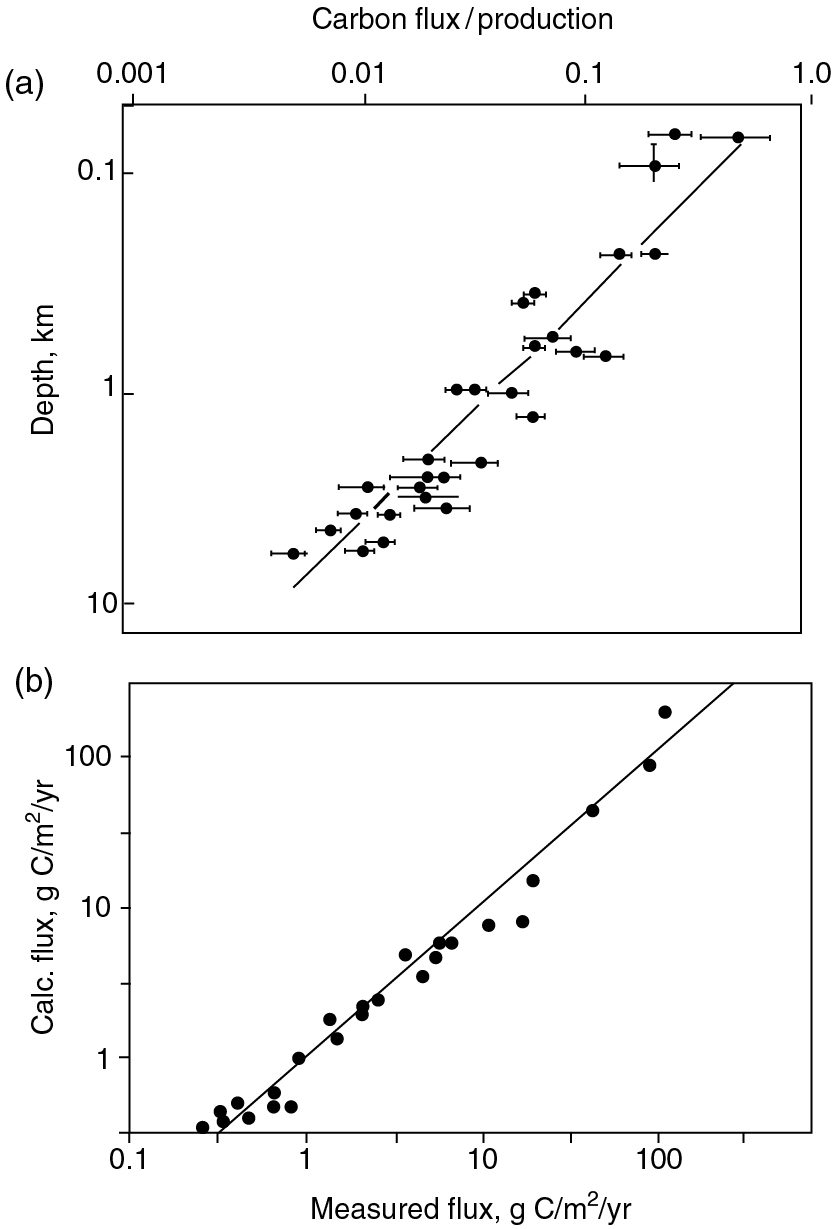 © Cambridge University Press 2012
PILSON_Fig 11_04
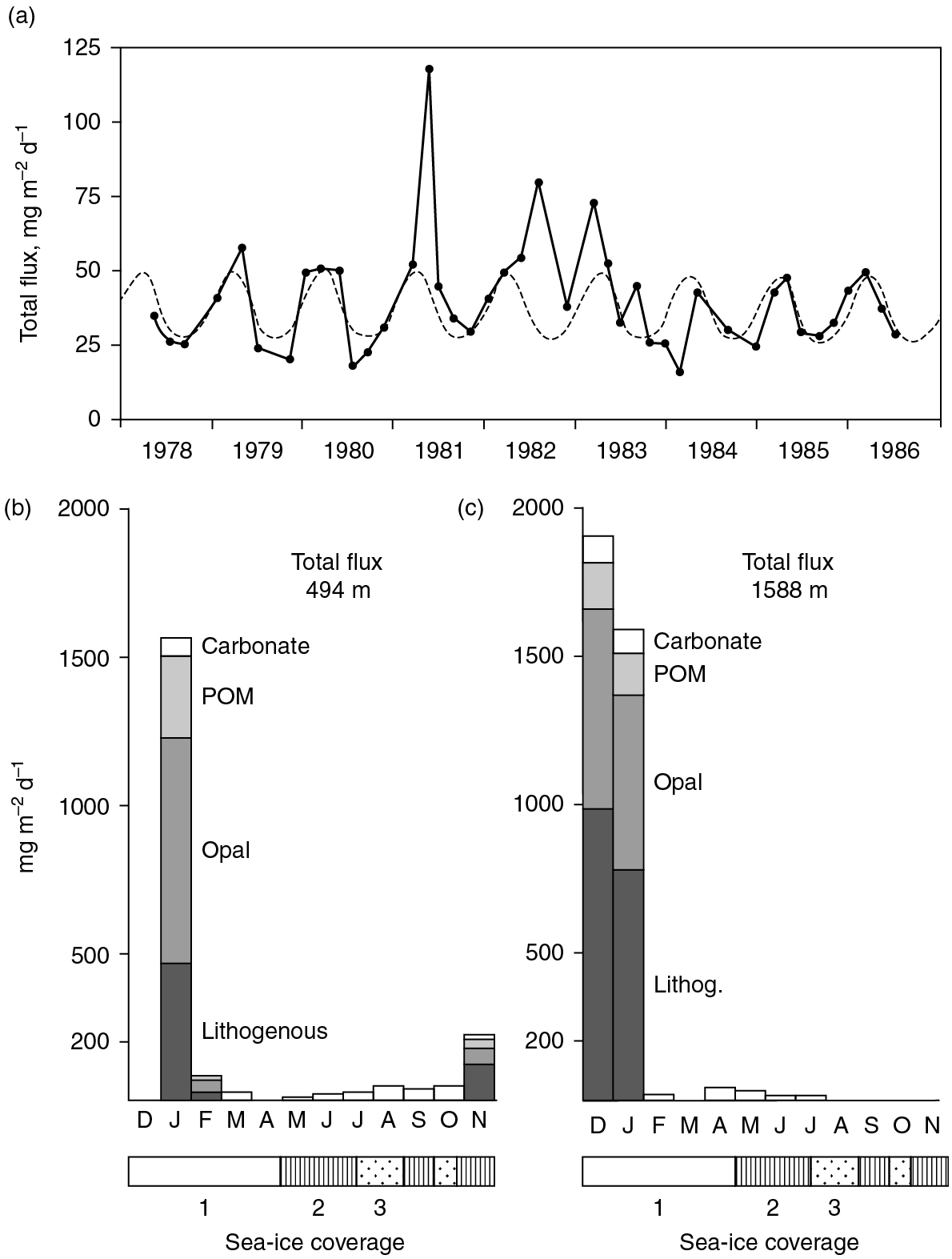 © Cambridge University Press 2012
PILSON_Fig 11_05
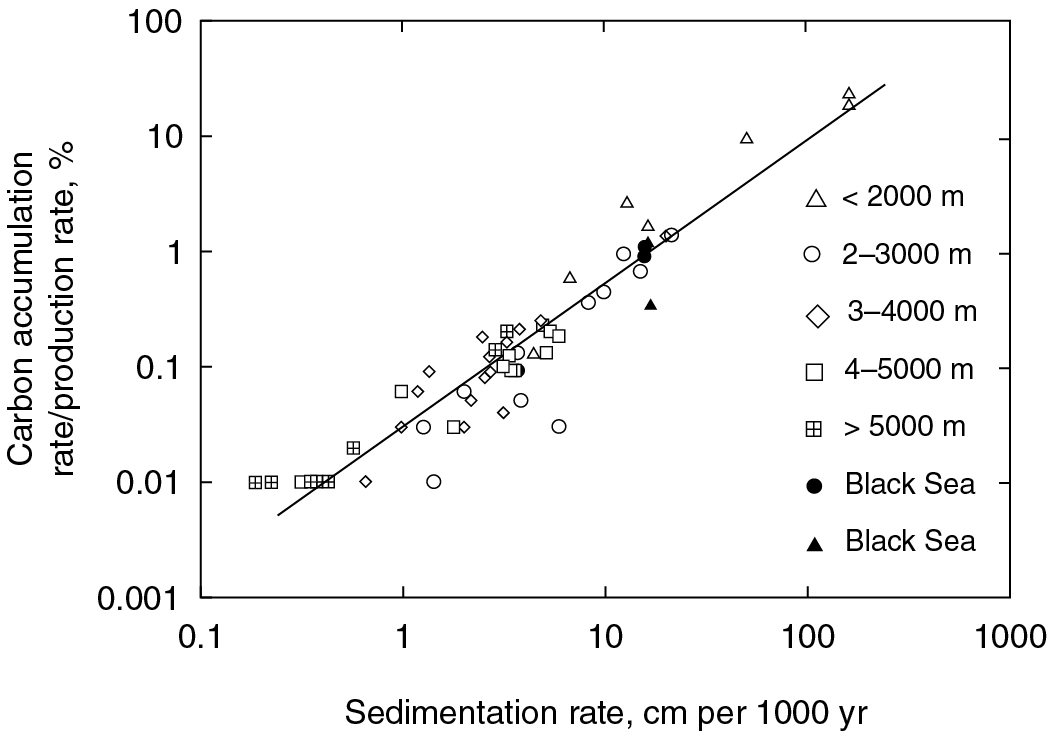 © Cambridge University Press 2012
PILSON_Fig 11_06
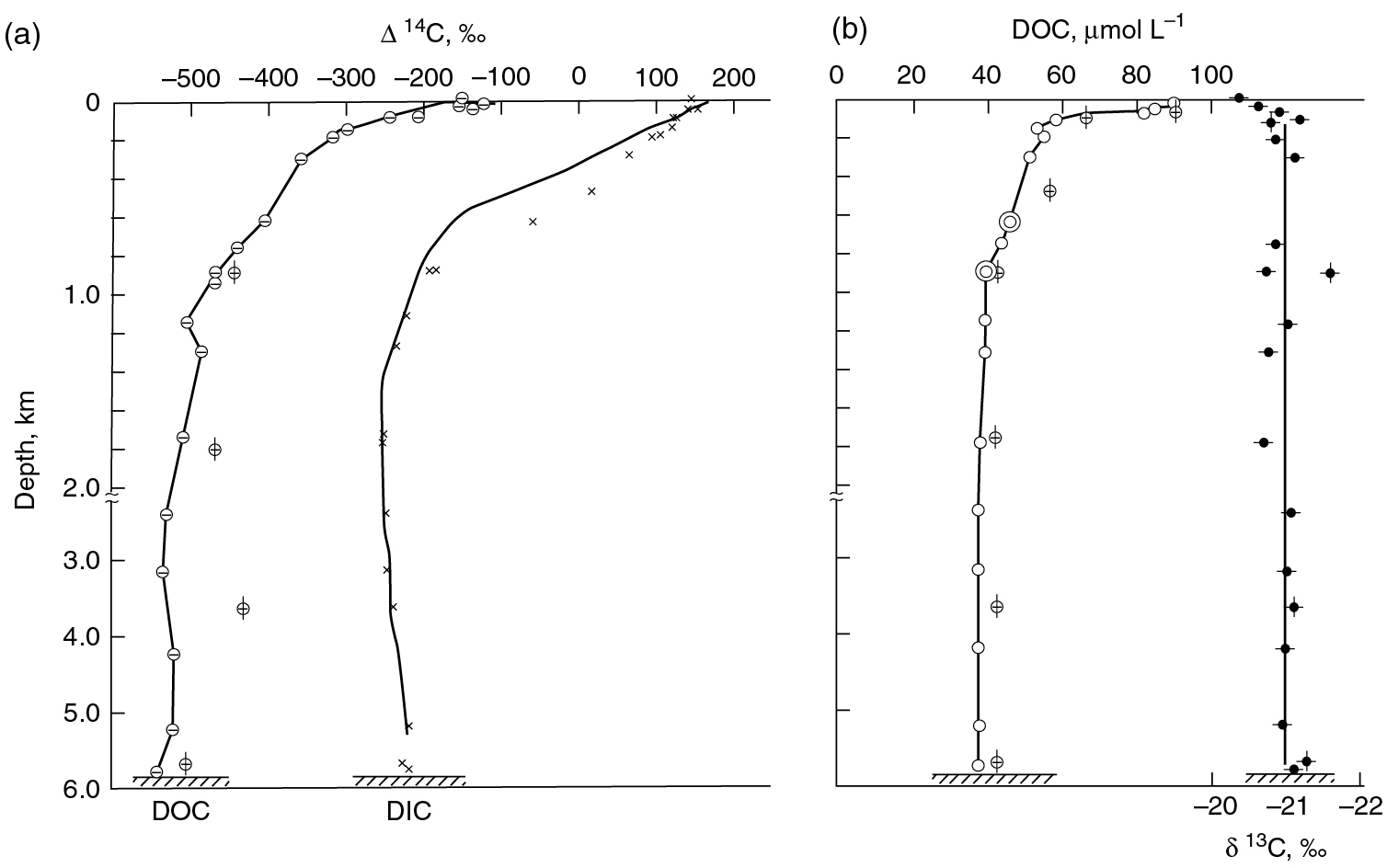 © Cambridge University Press 2012
PILSON_Fig 11_07
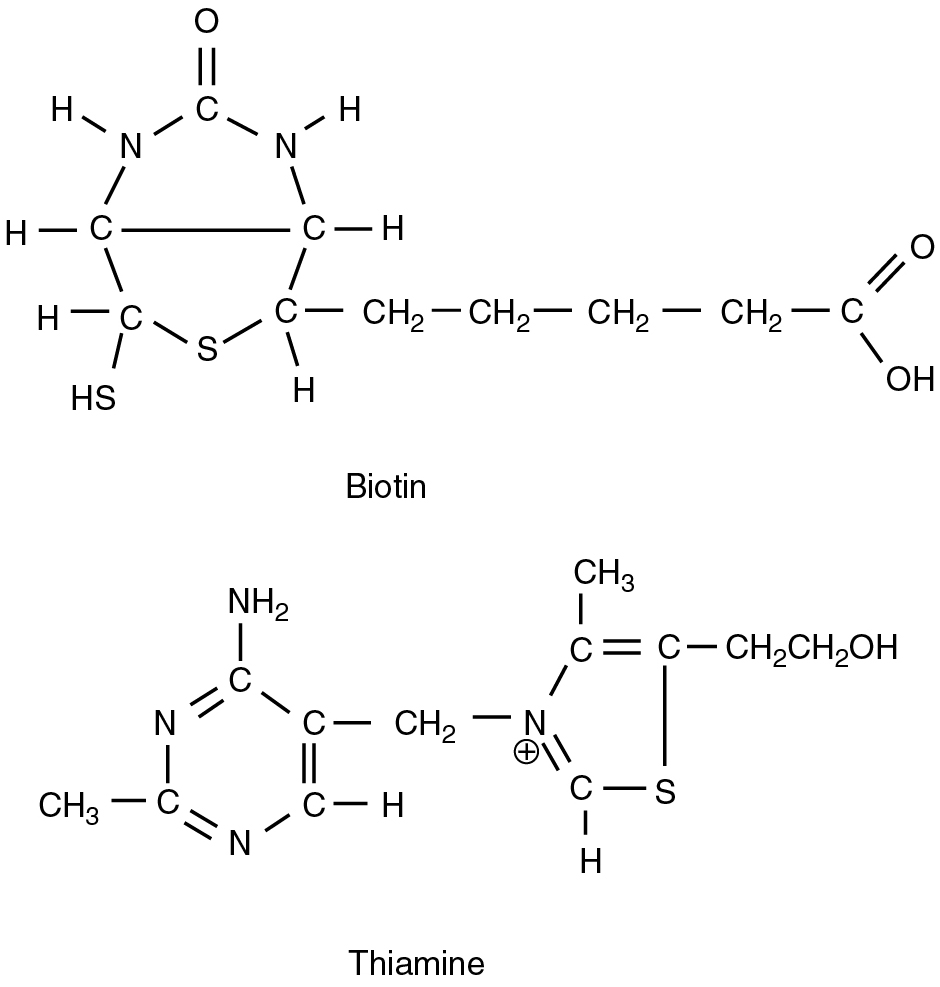 © Cambridge University Press 2012
PILSON_Fig 11_08
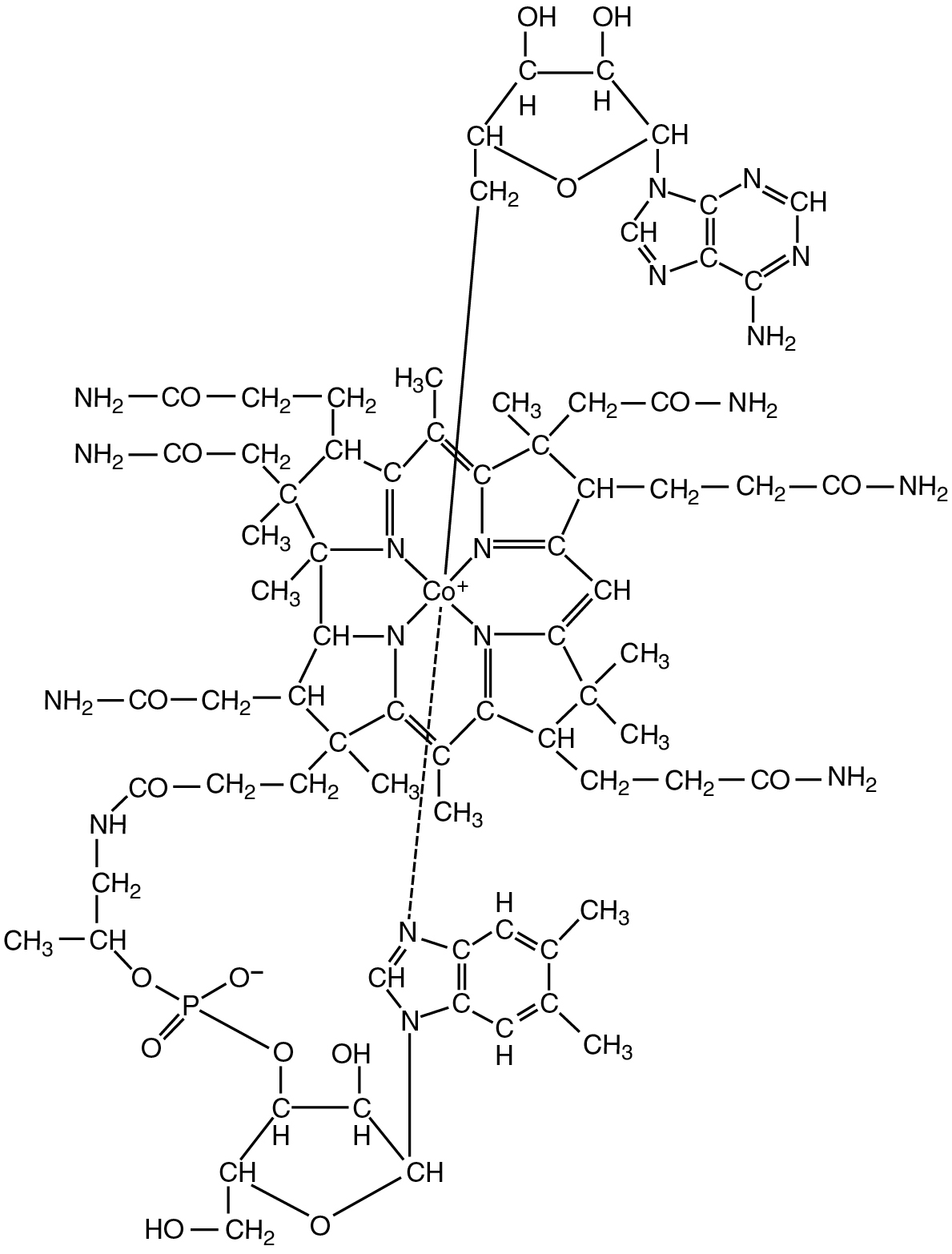 © Cambridge University Press 2012
PILSON_Fig 11_09
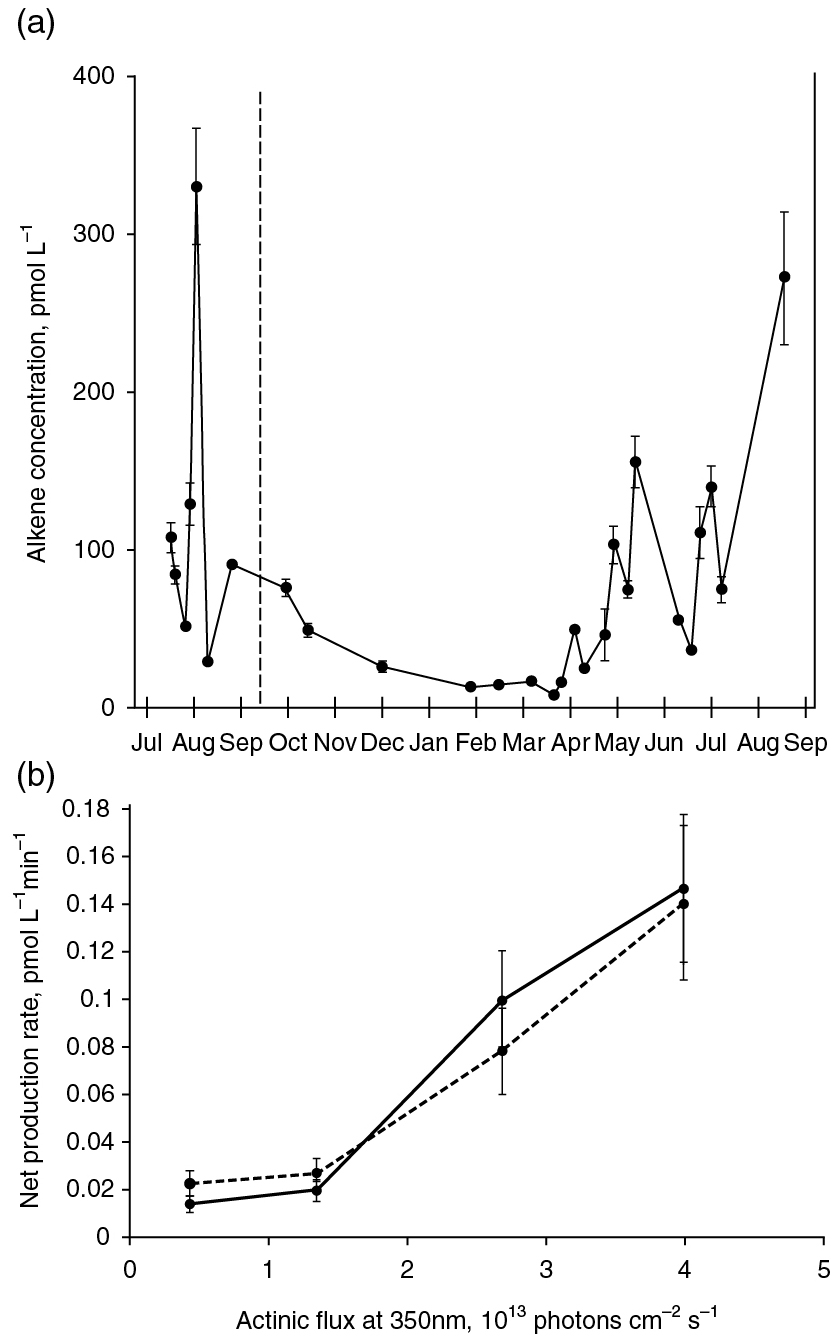 © Cambridge University Press 2012
PILSON_Fig 11_10
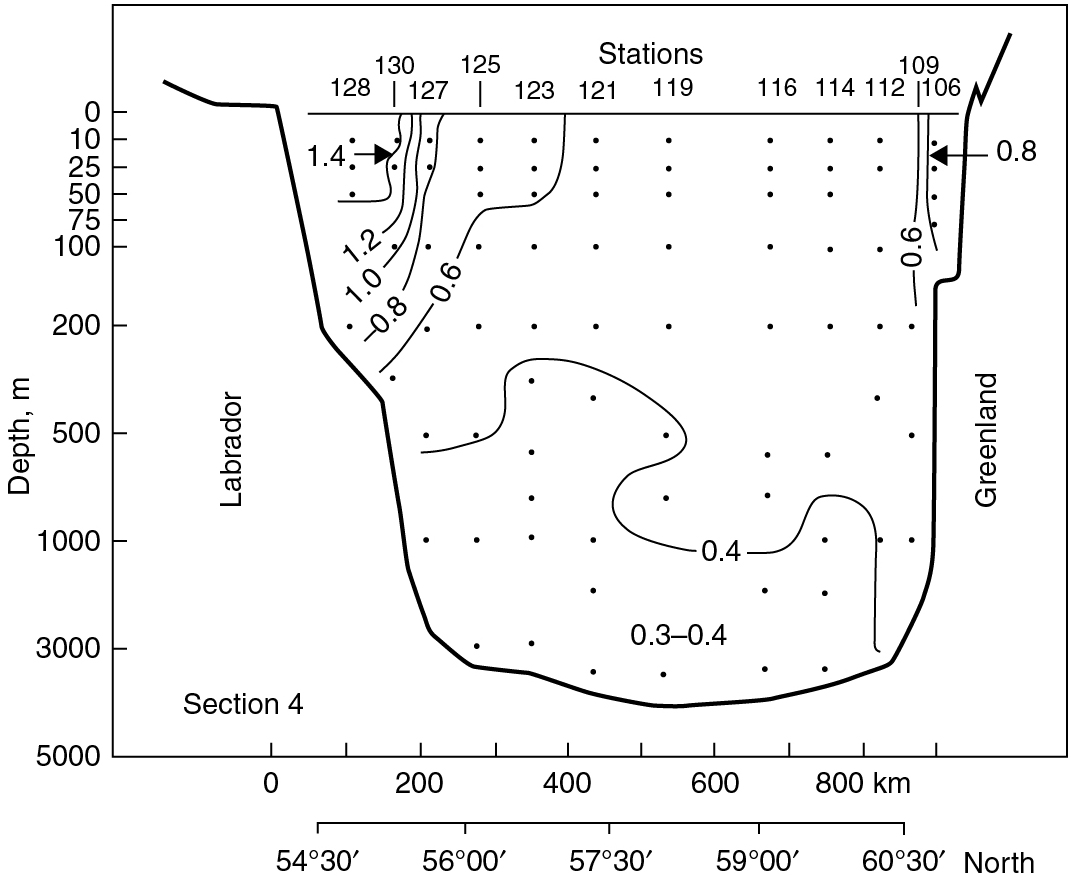 © Cambridge University Press 2012
PILSON_Fig 11_11
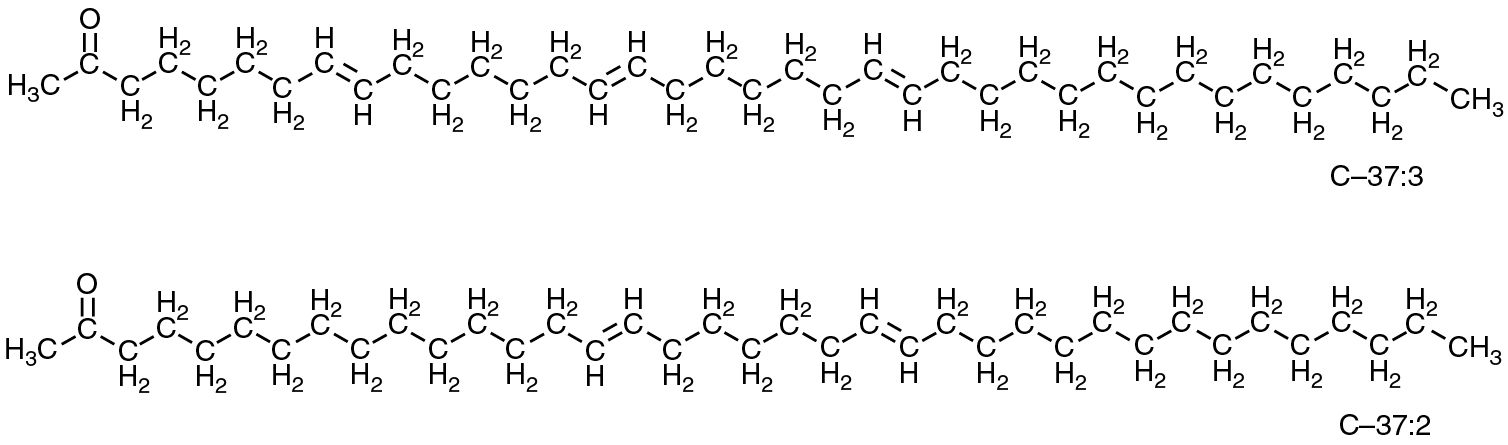 © Cambridge University Press 2012
PILSON_Fig 11_12
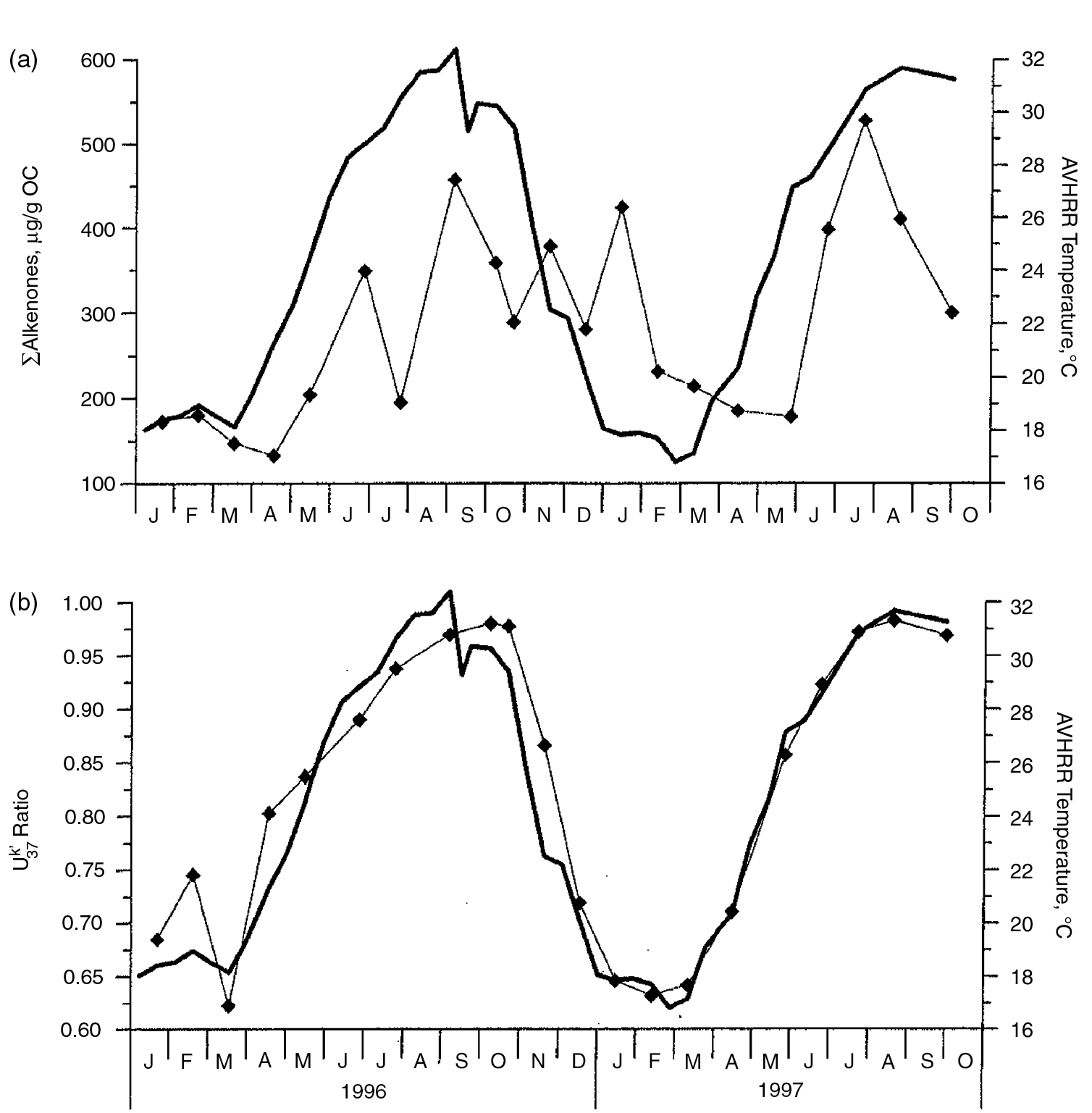 © Cambridge University Press 2012
PILSON_Fig 11_13
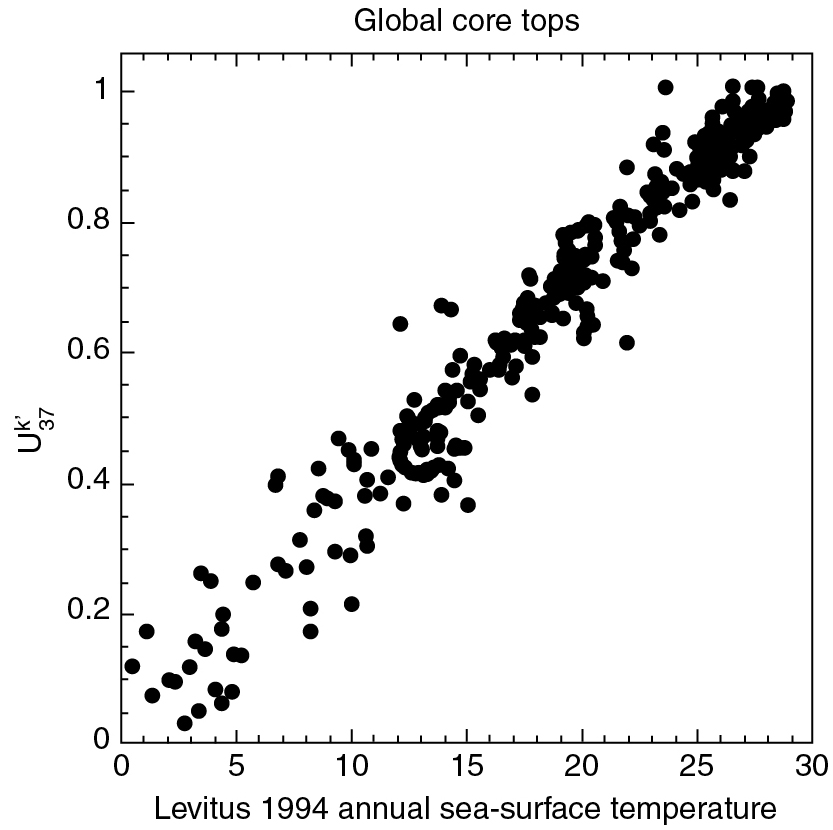 © Cambridge University Press 2012
PILSON_Fig 11_14
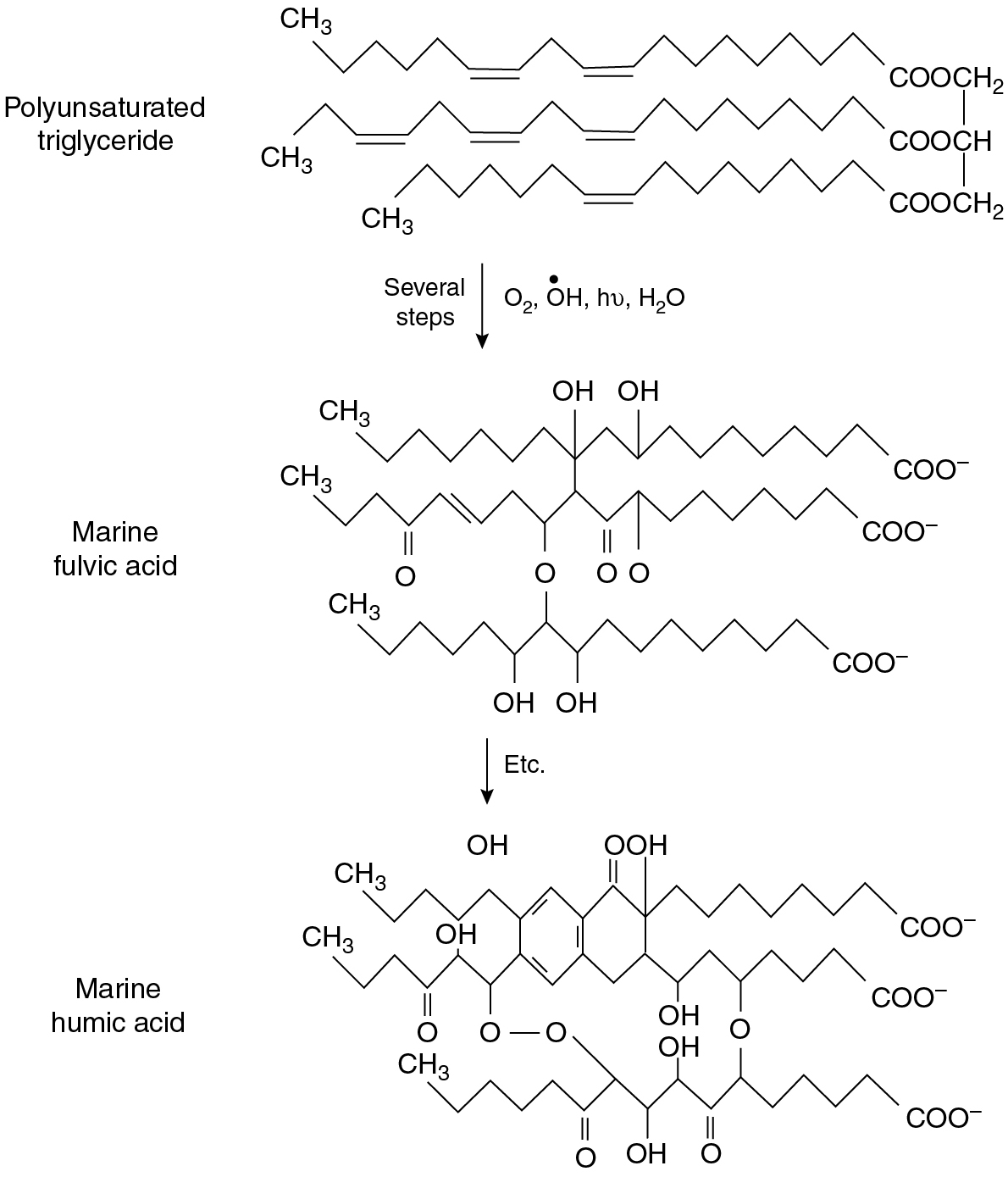 © Cambridge University Press 2012
PILSON_Fig 11_15
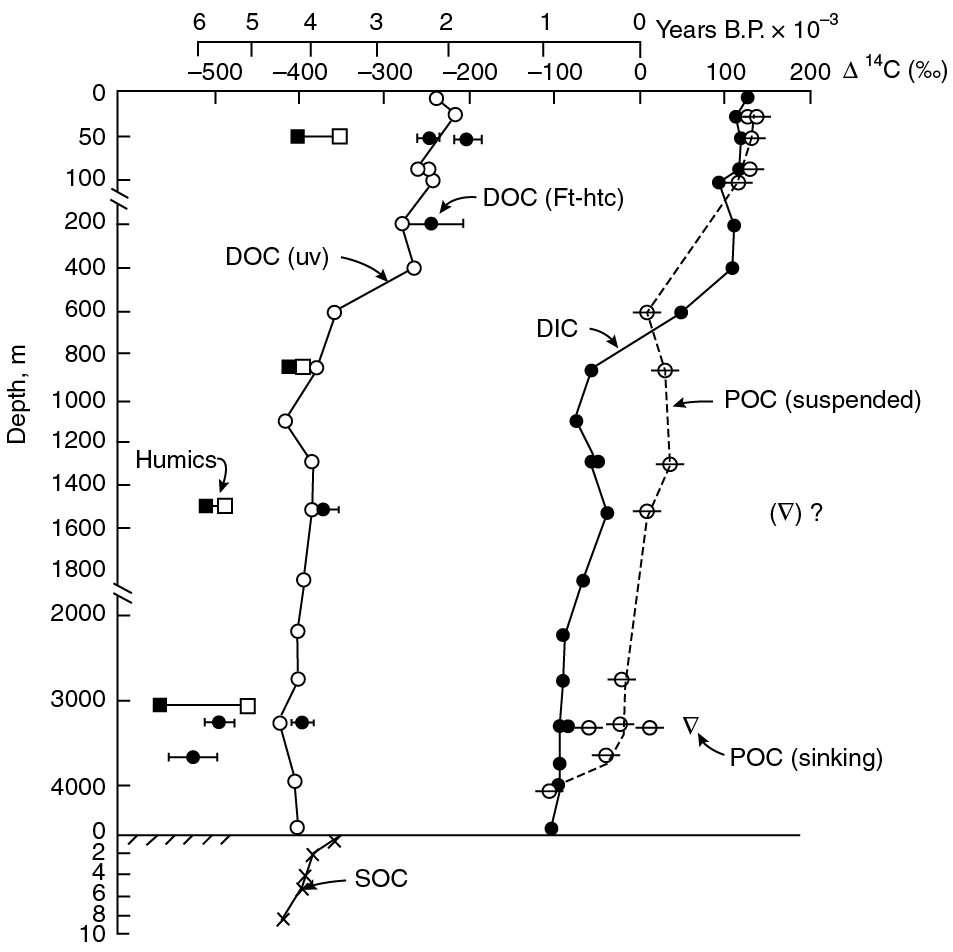 © Cambridge University Press 2012